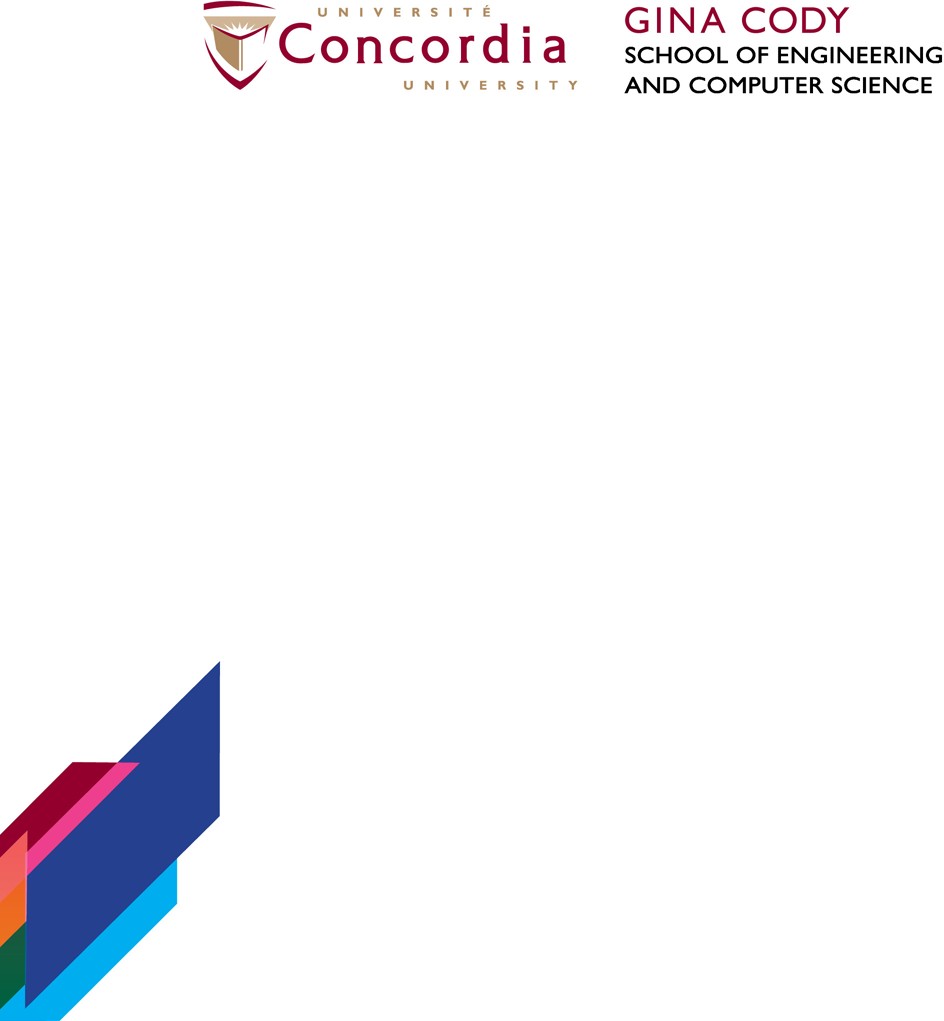 Academic Advising Session For Newly Admitted Students
Computer Science & Software Engineering (CSSE):
Computer Science & Software Engineering (CSSE):
Chair of the Department: Dr. Paquet joey.paquet@concordia.ca 

Program directors:
     Bachelor of Computer Science: Dr. Wang ugpd-compsci@concordia.ca 
     Software Engineering: Dr. Rigby peter.rigby@concordia.ca  

Program assistants: Natallia Lapko and Carly Carruthers
How to contact us:
* Program assistants         cse-ugrad@concordia.ca
Mondays: on-line advising 10am – 12pm  https://concordia-ca.zoom.us/j/82586078275 Meeting ID: 825 8607 8275
Tuesdays: in-person advising - ER Building 10th floor - 2pm – 4pm 
Wednesdays: in-person advising -  ER Building 10th floor - 2pm – 4pm
Thursdays: online advising 2pm – 4pm https://concordia-ca.zoom.us/j/82586078275 Meeting ID: 825 8607 8275
Faculty members: book an appointment https://app.acuityscheduling.com/schedule/c263e6e7
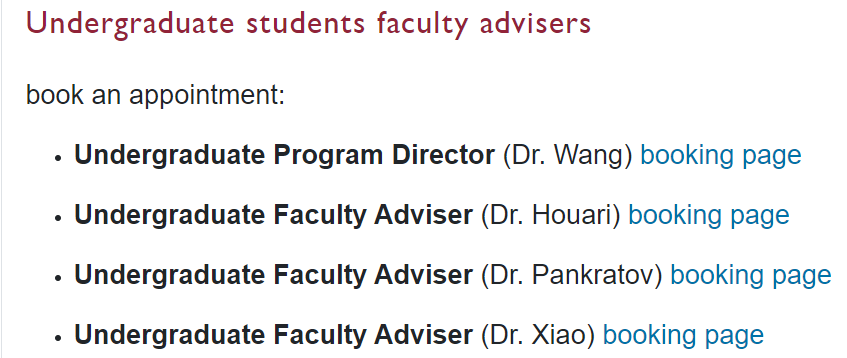 Program Requirements:
Bachelor of Engineering, Software Engineering  

Bachelor of Computer Science  
Bachelor of Computer Science Joint Major in Data Science  
Bachelor of Computer Science Joint Major in Computation Arts and Computer Science 
Bachelor of Computer Science in Health and Life Sciences  
Minor in Computer Science  

Extended Credit Program (BCompSc, including Joint Majors) 
Extended Credit Program (BCompSc Health and Life Sciences) 
Extended Credit Program (SOEN)
Useful Resources: How can I know what courses to take?
Course sequences
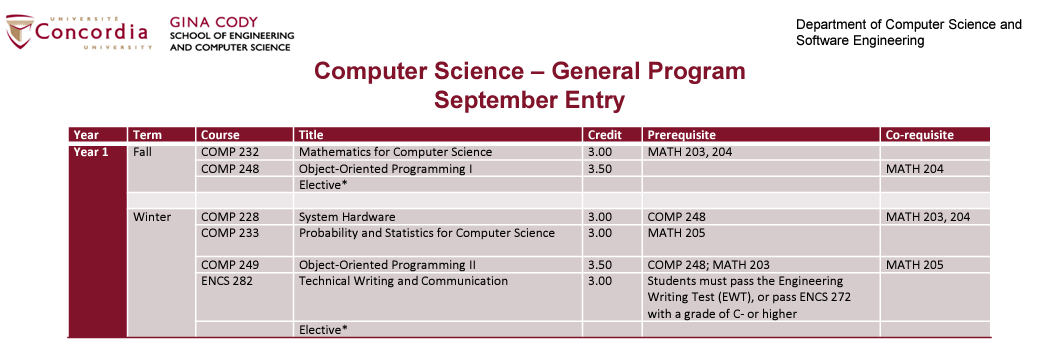 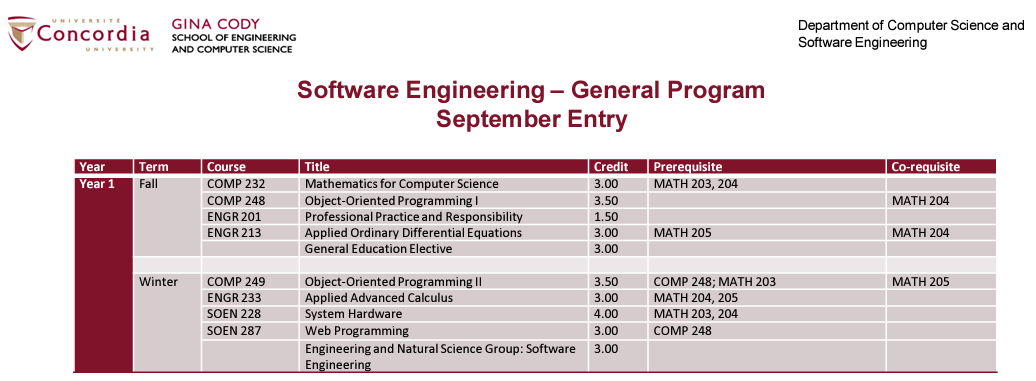 Useful Resources: How to register for a course?
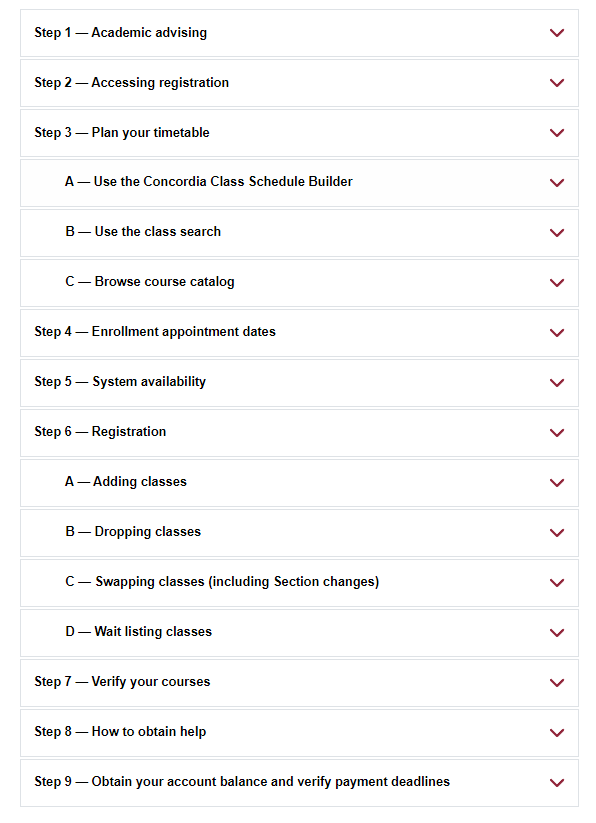 Course registration guide
Useful Resources: What the course is about?
Course Descriptions
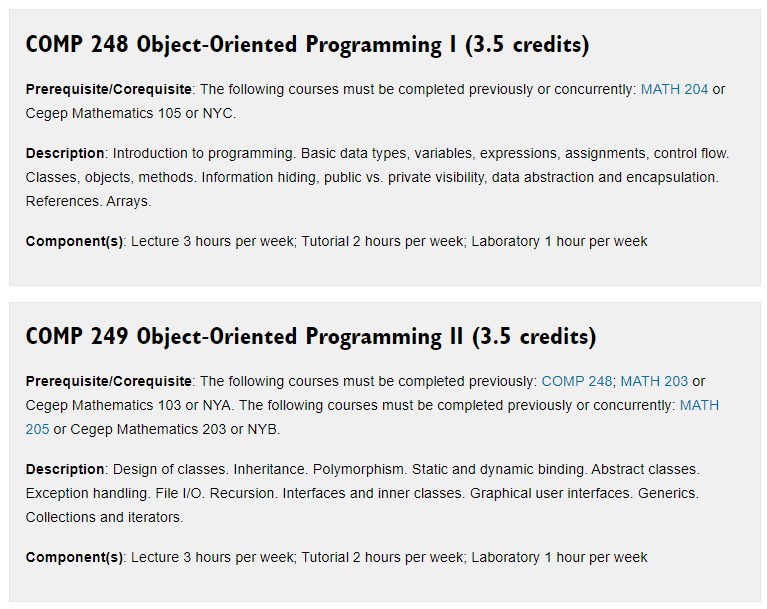 Useful Resources: To know WHEN
Important Academic Dates
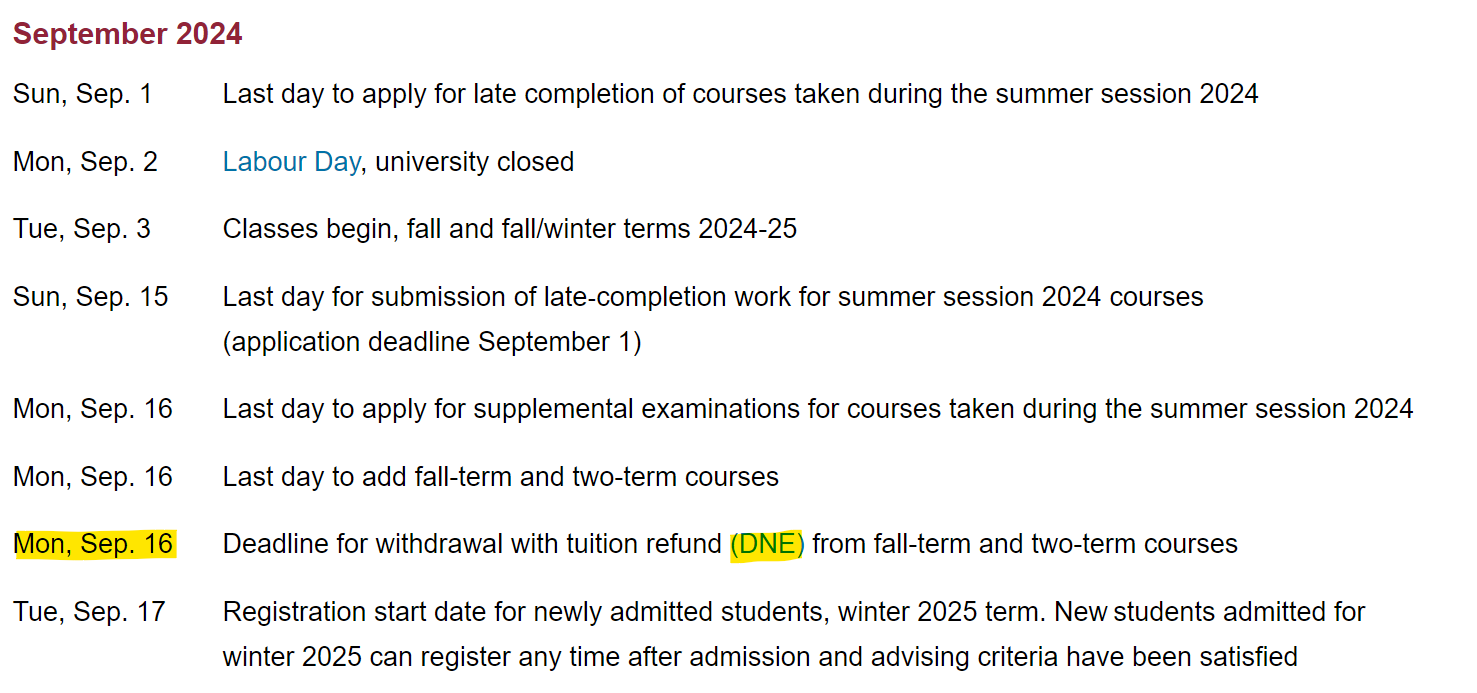 Useful Resources: Coop
Institute for Co-operative Education
COOP Director Dr. Jayakumar: jayakumar@cse.concordia.ca
General inquiries: info.coop@concordia.ca
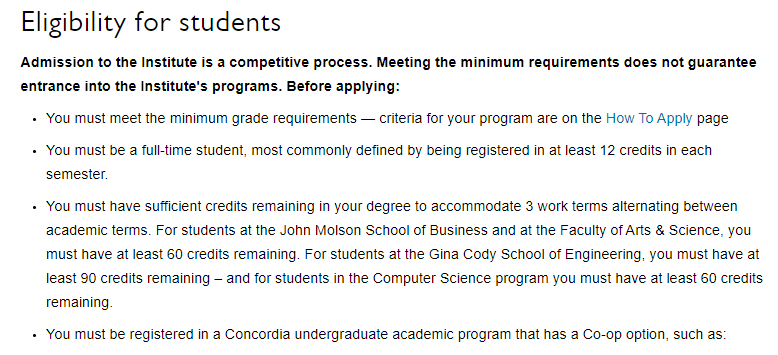 Useful Resources: SAS
Student Academic Services Office (SAS) 

General inquiries: sas-front-desk@encs.concordia.ca
Student requests and forms: https://www.concordia.ca/ginacody/students/academic-services/undergraduate/requests.html
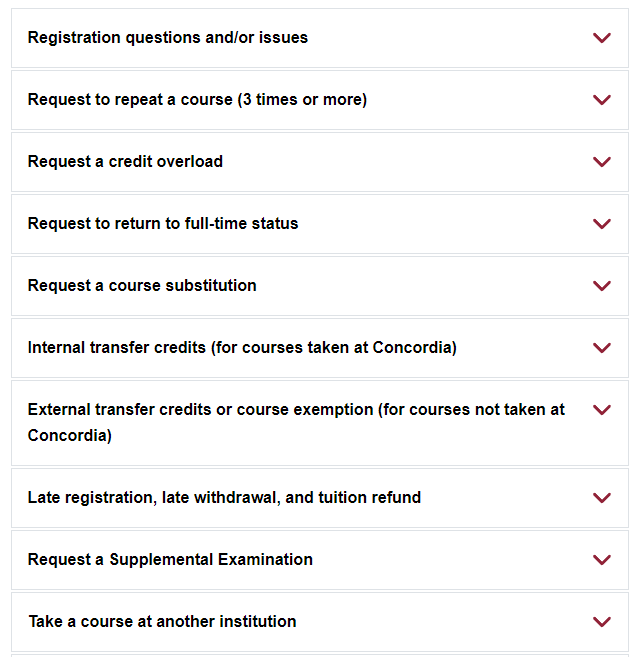 Student services:
Student Hub
Birks Student Centre
Student Academic Services – Gina Cody School
Academics & Library resources
Co-op & Student Exchange
Student Associations & Clubs
Financial services & funding
IT support & software
Sports, fitness & recreation
Safety & security
Housing & food
Useful Resources: Student Clubs and Associations
Student Associations
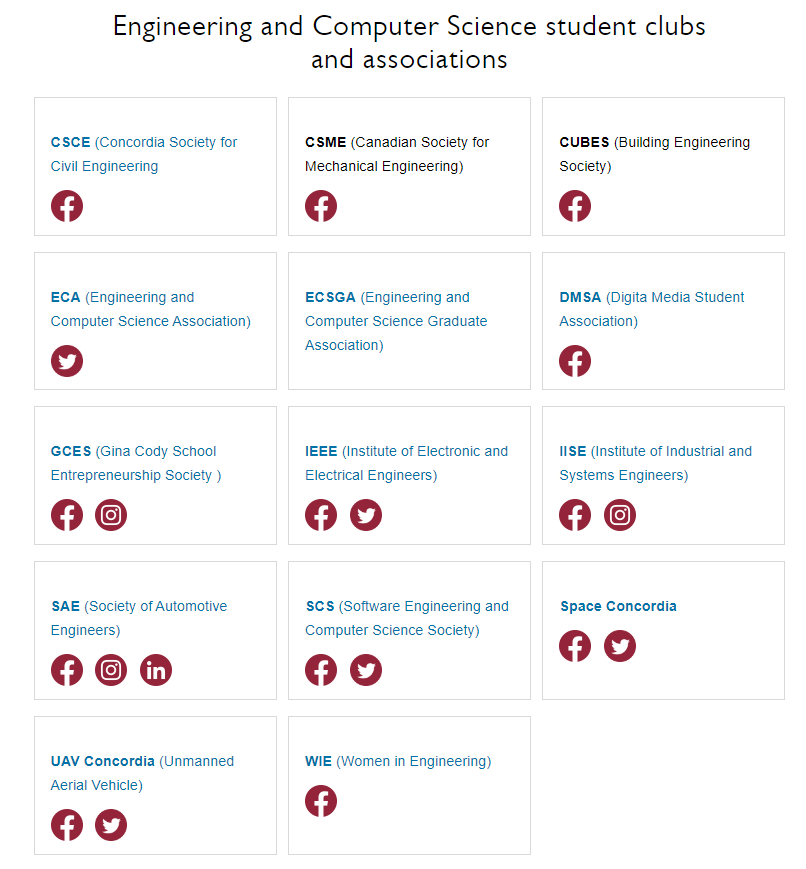 Useful Resources:
Undergraduate Calendar  



Department of Computer Science and Software Engineering (CSSE)
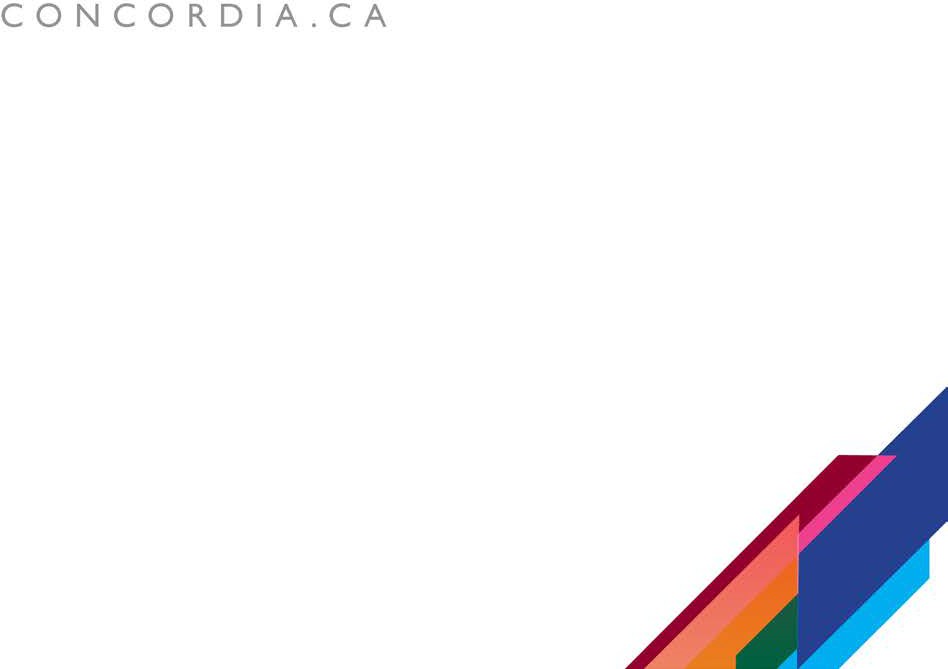